North American Biomes
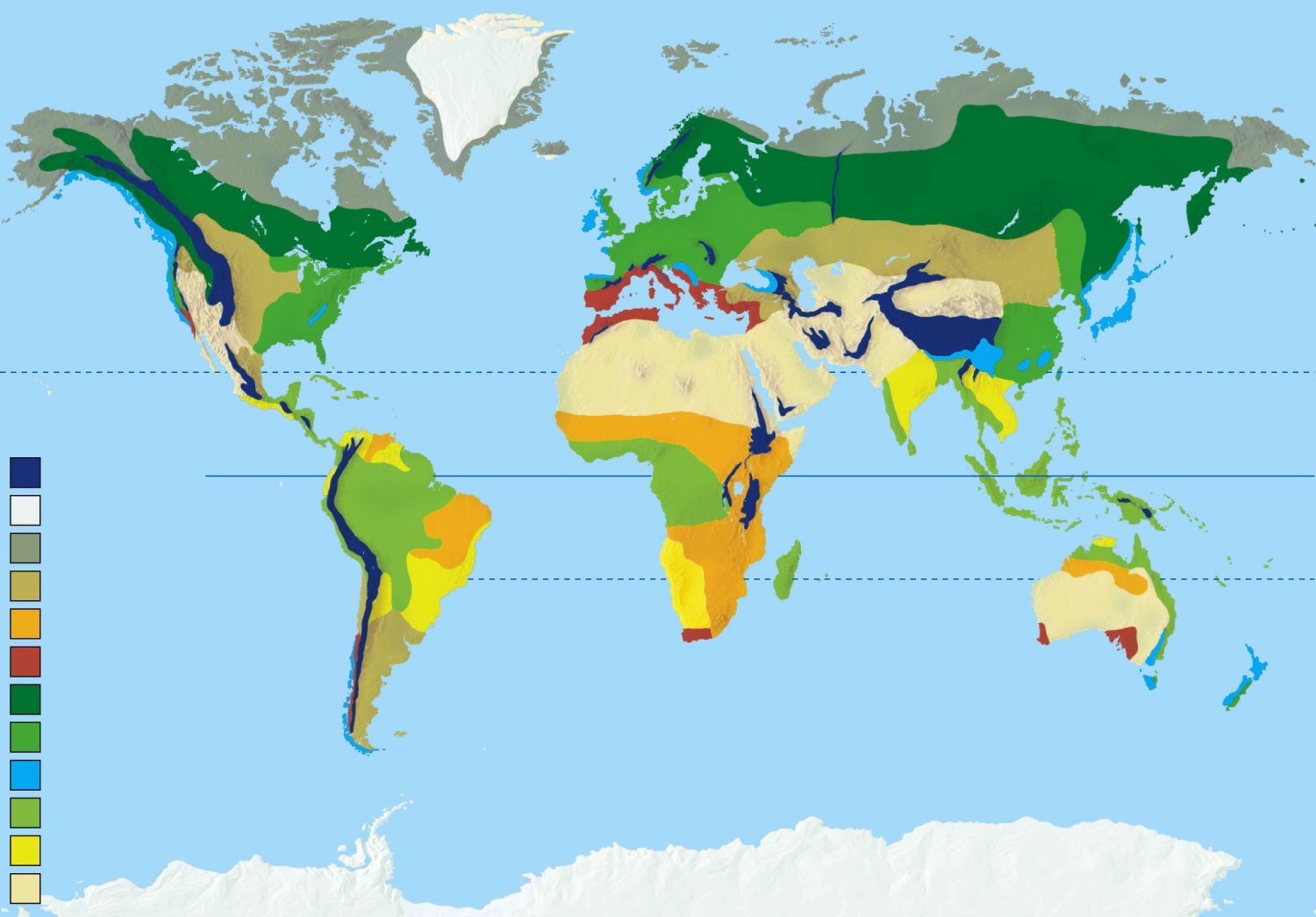 High mountains
Polar ice
Arctic tundra (cold grassland)
Temperate grassland
Tropical grassland (savanna)
Chaparral
Coniferous forest
Temperate deciduous forest
Temperate rain forest
Tropical rain forest
Tropical dry forest
Desert
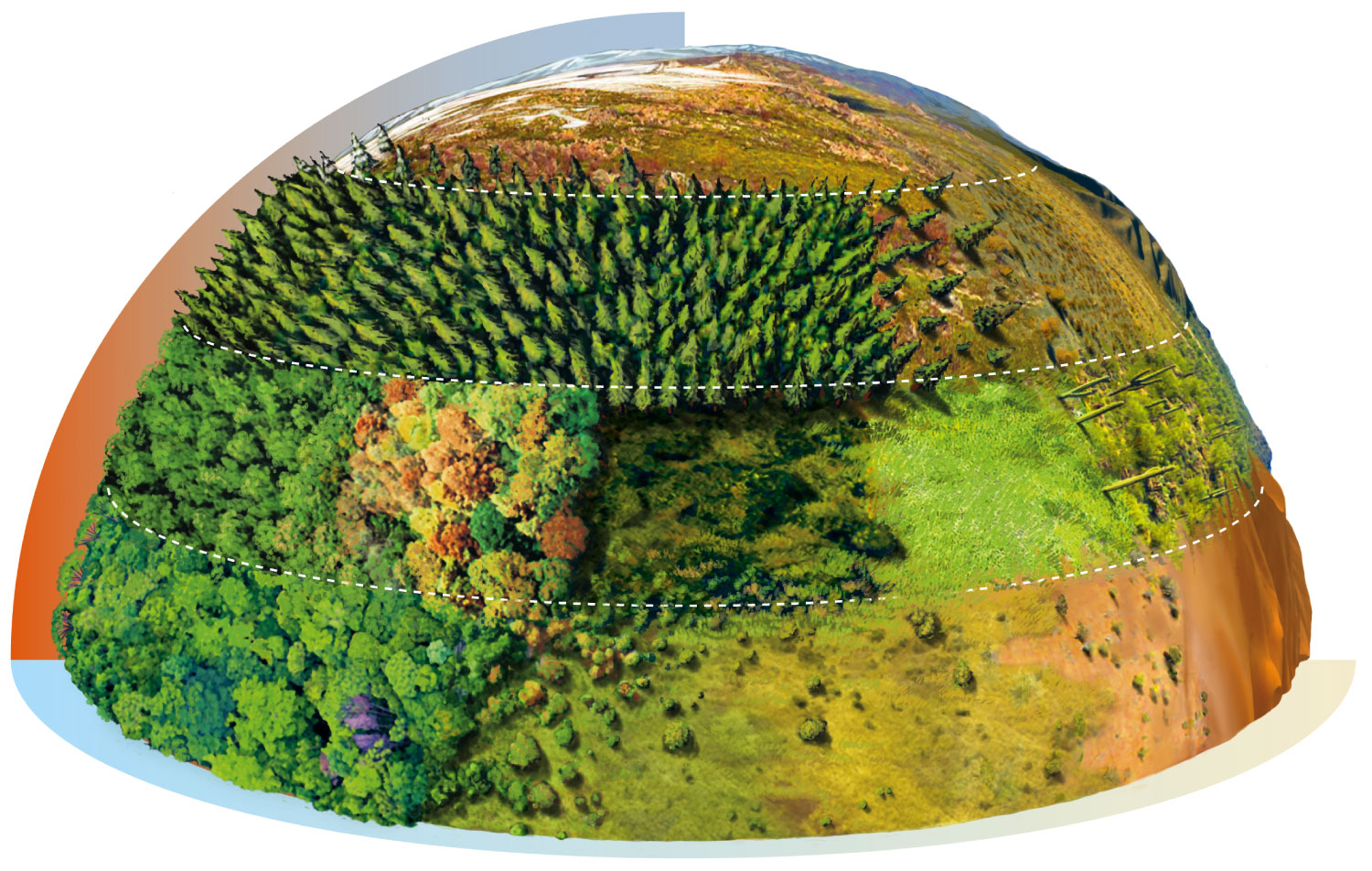 Cold
Arctic tundra
Cold desert
Evergreen coniferous forest
Temperate desert
Temperate deciduous forest
Temperate grassland
Chaparral
Tropical desert
Hot Wet
Tropical rain forest
Dry
Tropical grassland (savanna)
Climate Graphs/Climatographs
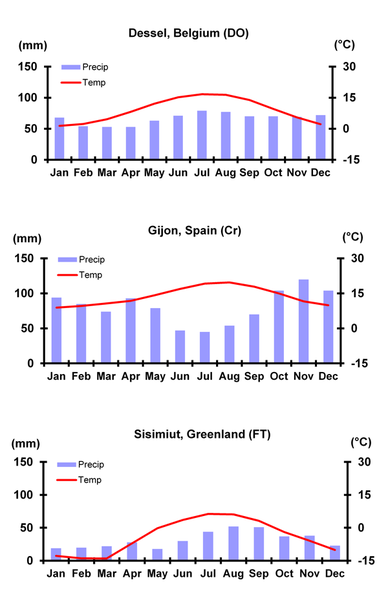 A graph showing the climate of a region over the course of a year
Bar graph shows precipitation 
Line graph shows the temperature

https://www.youtube.com/watch?v=-iH-CZO1r2g
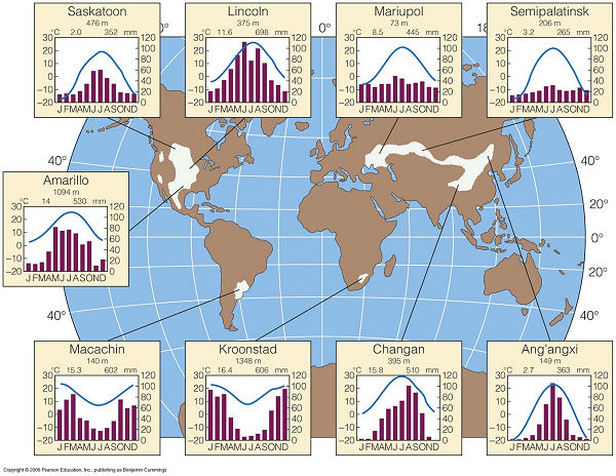 Climatograph Examples
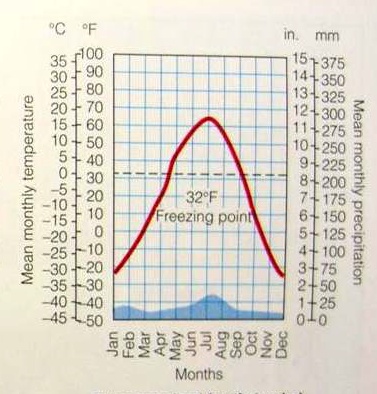 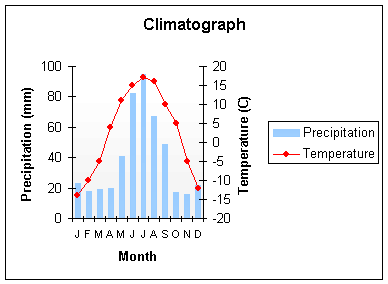 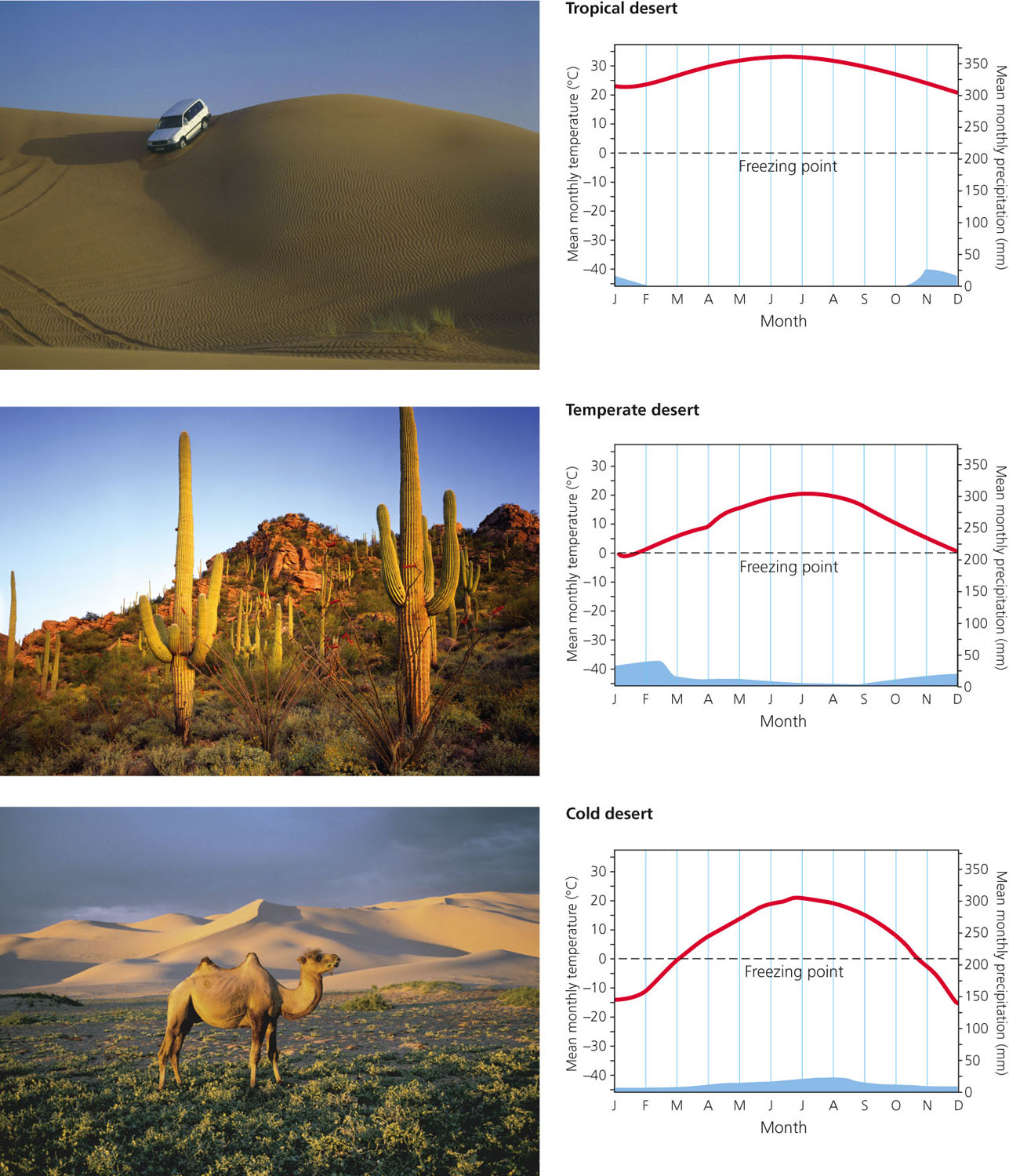 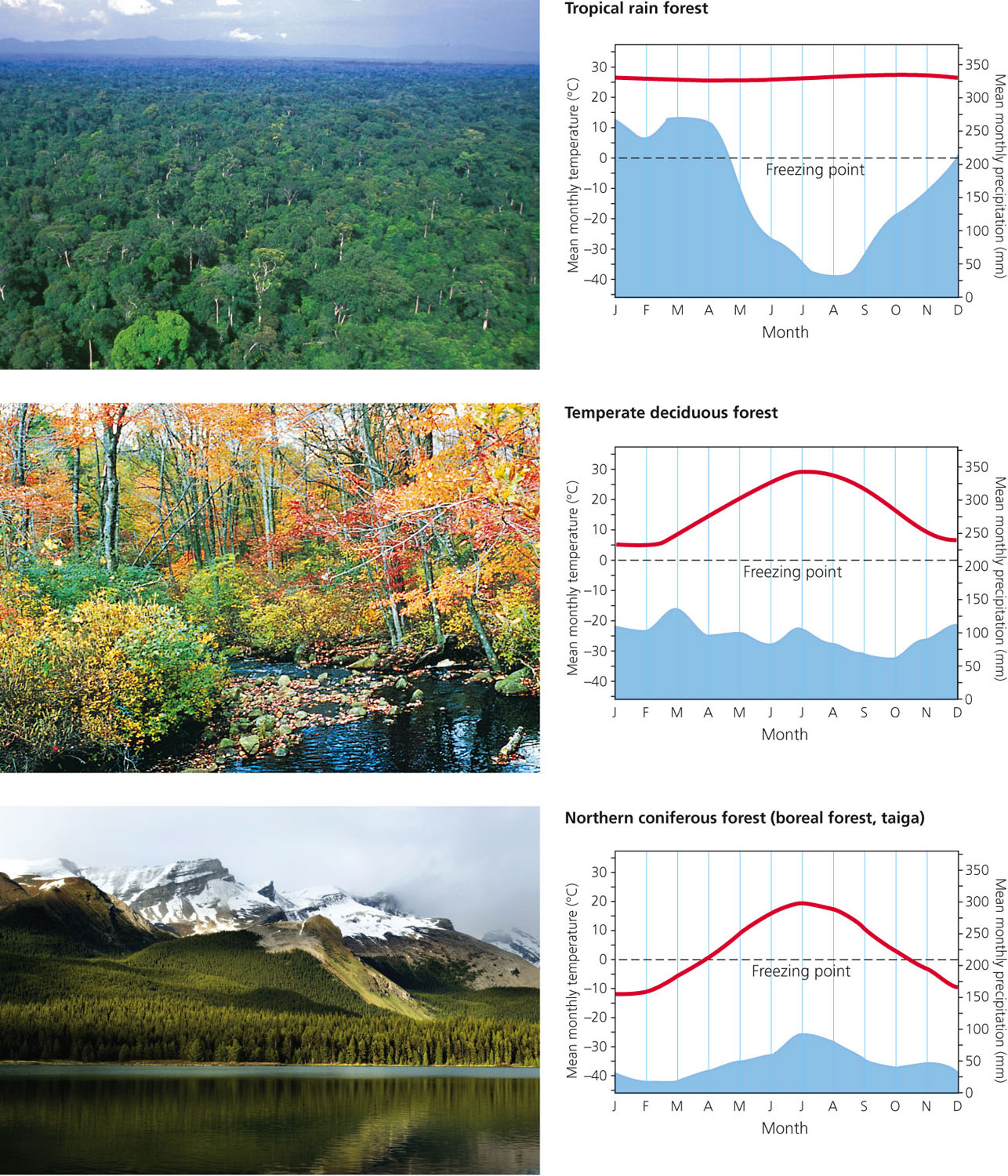 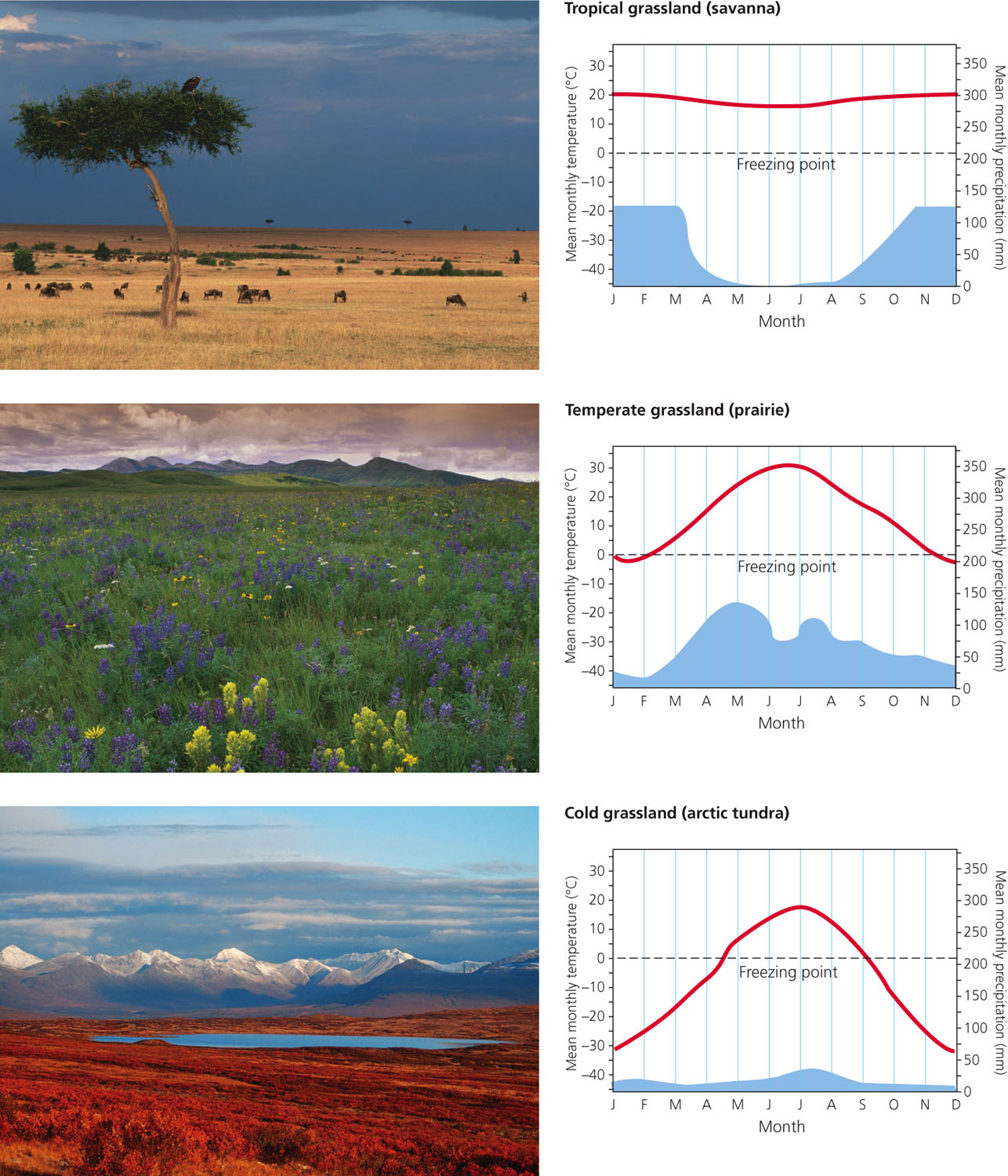